Ne yapabiliriz
Cerrahi Klavuzlar
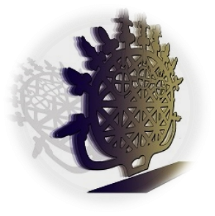 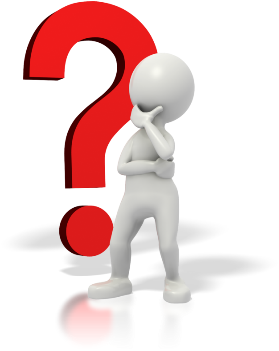 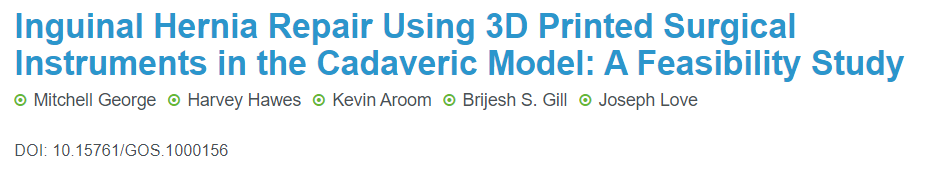 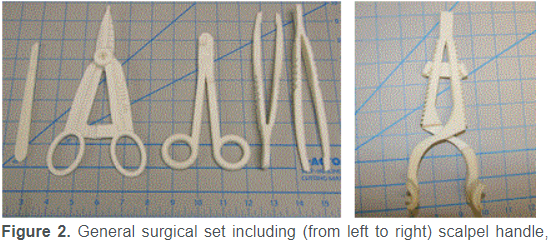 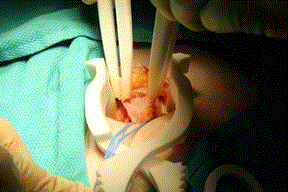 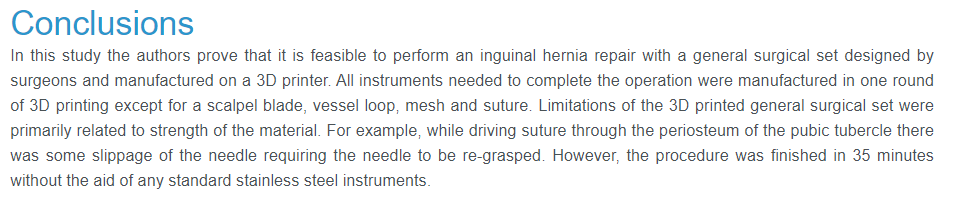 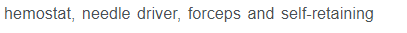 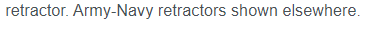 [Speaker Notes: - Çocuklarda Girişimsel bronkoskopi ile akciğer yıkama işlemi için hastaya özel replika trachea üretilmesi]
Ne yapabiliriz
Cerrahi Klavuzlar
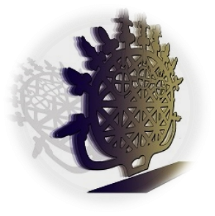 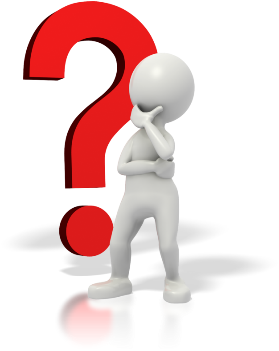 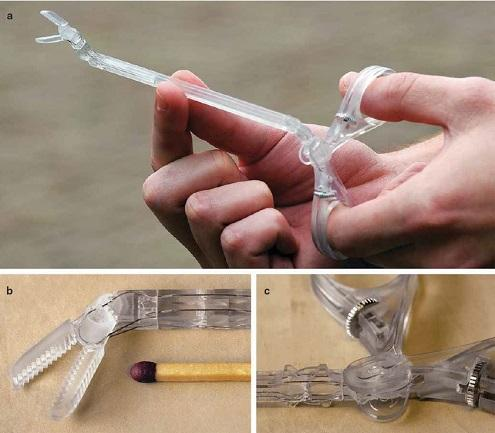 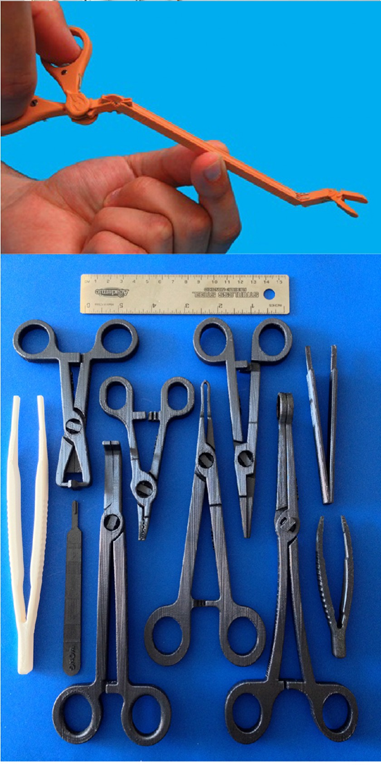 Ne yapabiliriz
Cerrahi Klavuzlar
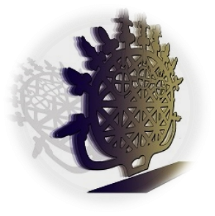 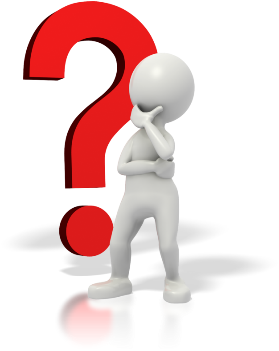 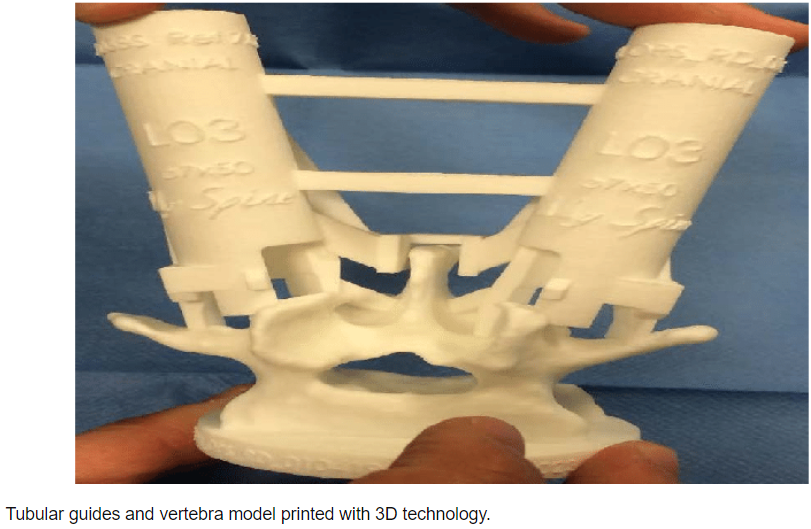 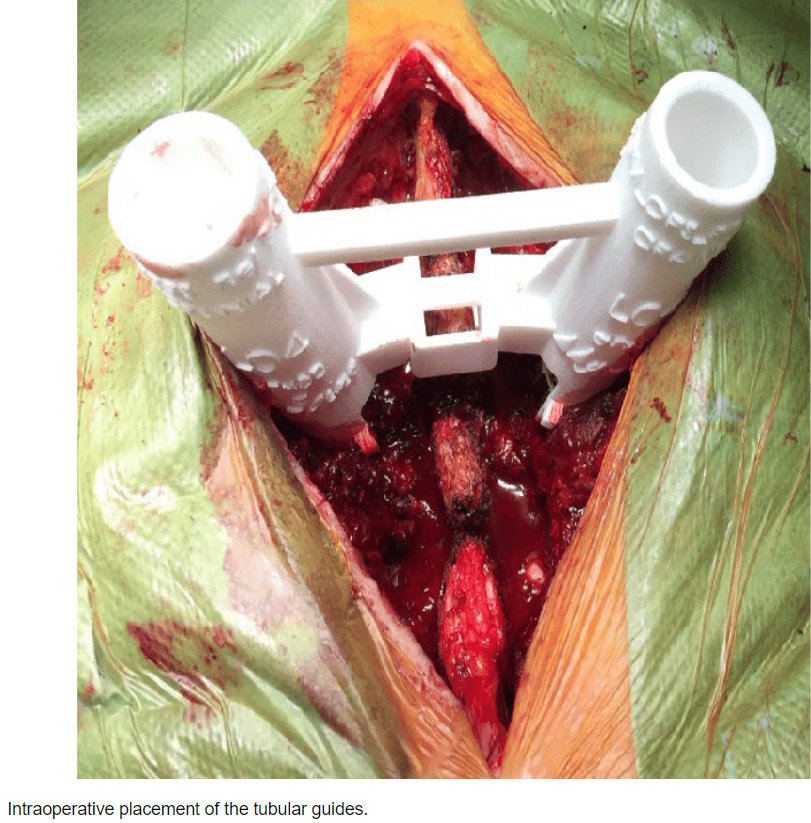 Ne yapabiliriz
Operasyon Planlama
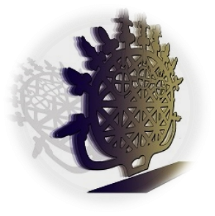 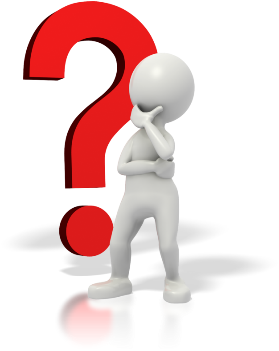 Hastaya operasyonu anlatma
Operasyon planlama
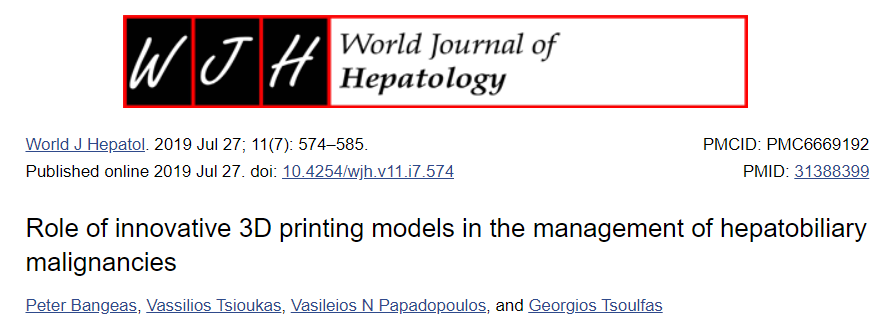 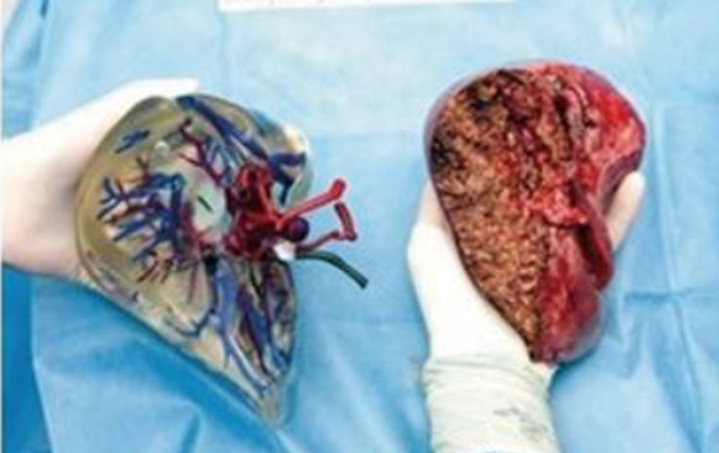 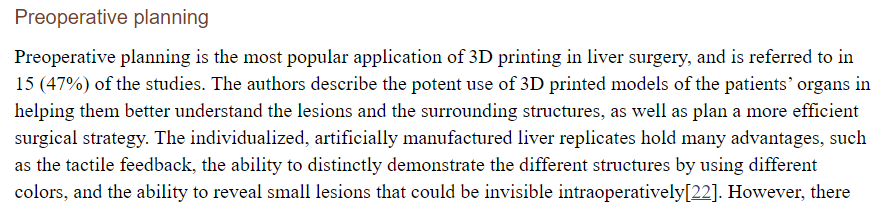 Ne yapabiliriz
Operasyon Planlama
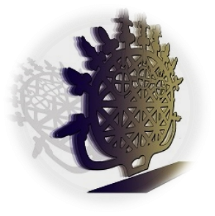 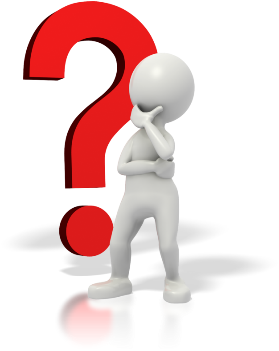 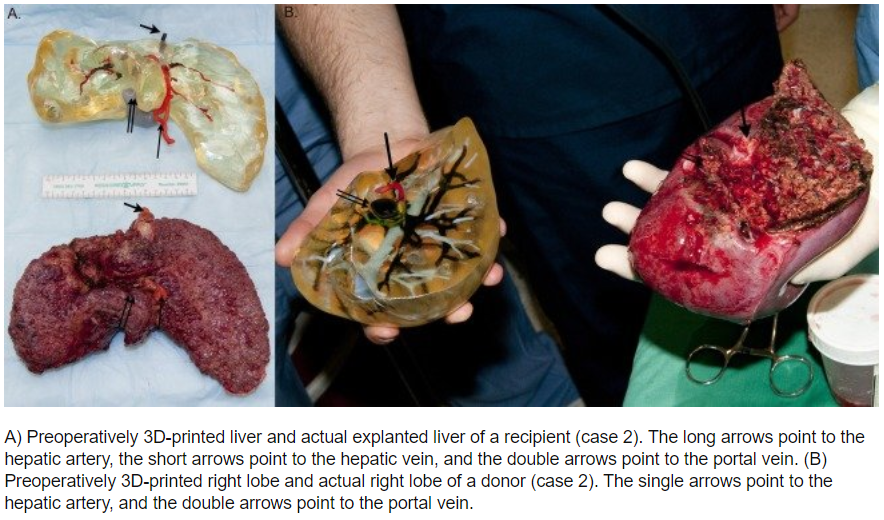 Ne yapabiliriz
Operasyon Planlama
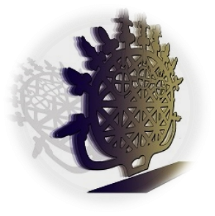 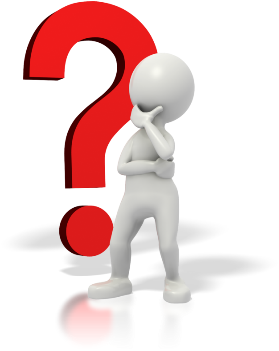 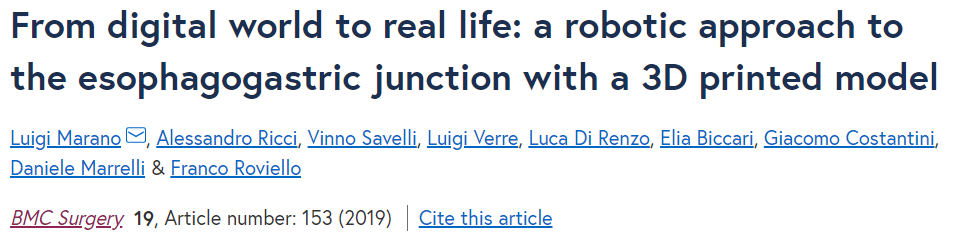 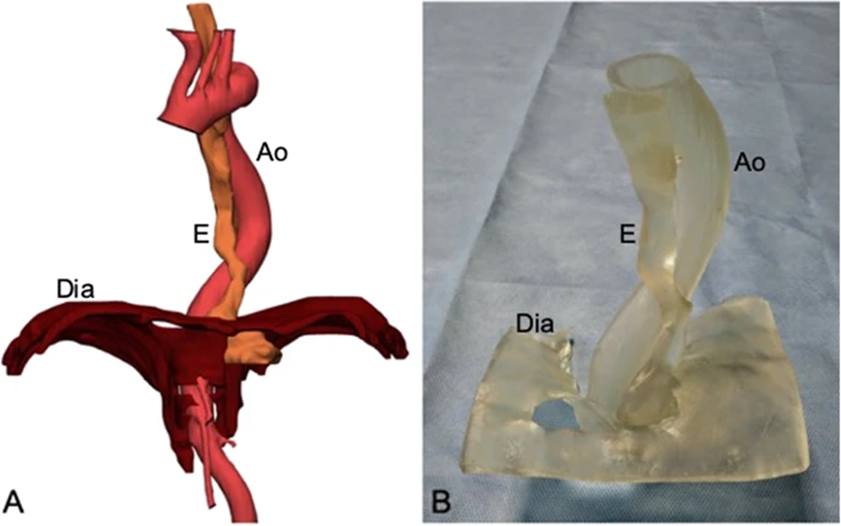 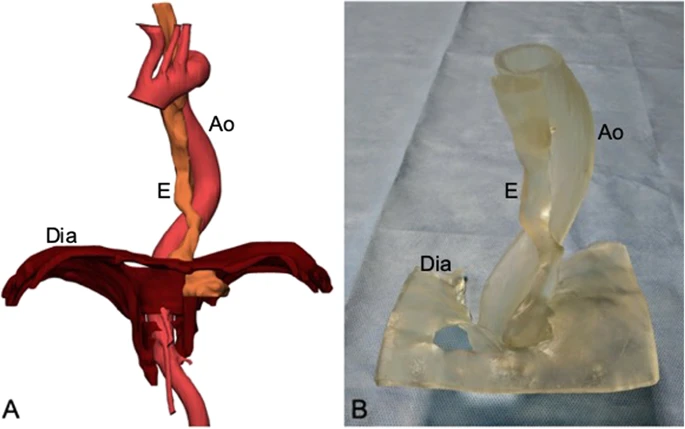 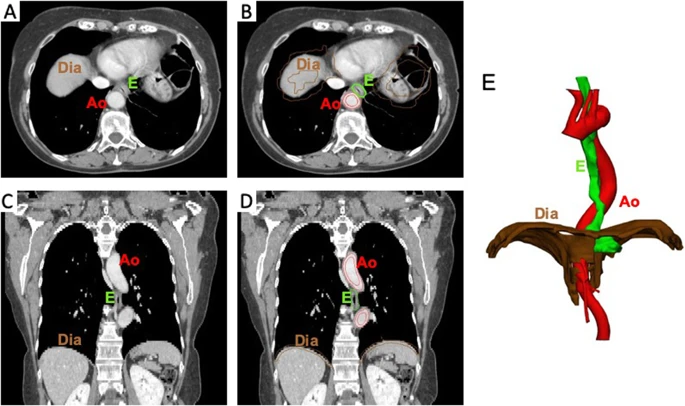 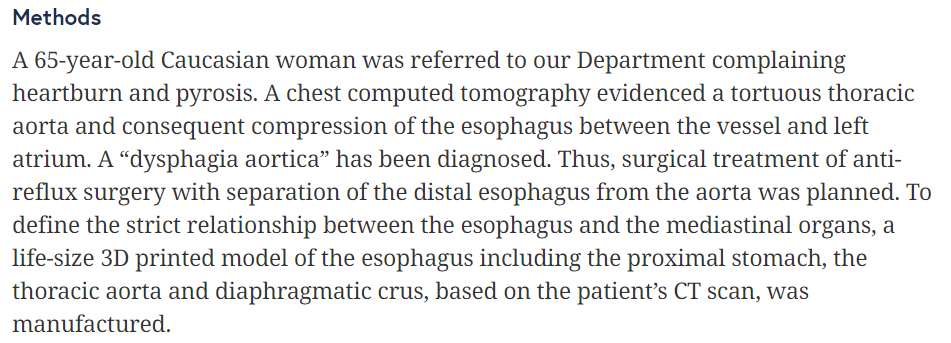 Ne yapabiliriz
Operasyon Planlama
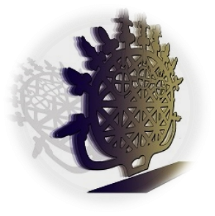 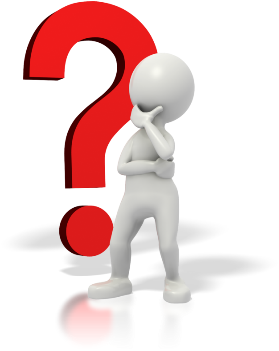 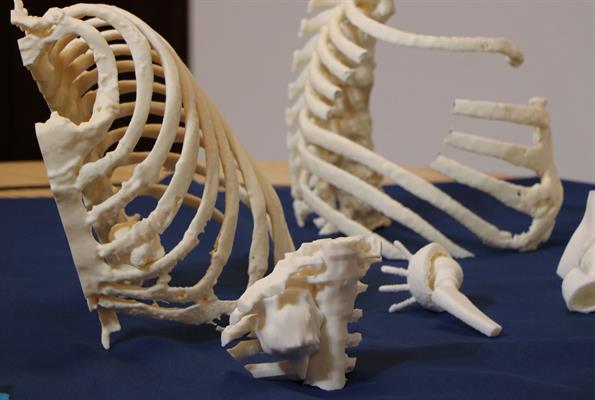 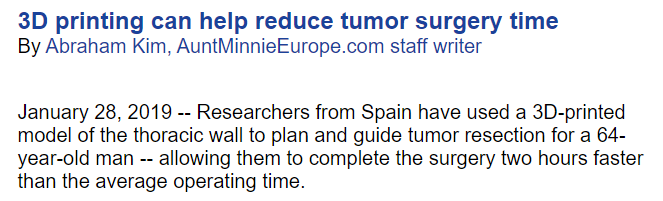 Ne yapabiliriz
Cerrahi - İmplant
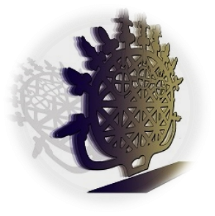 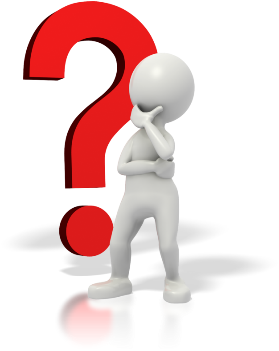 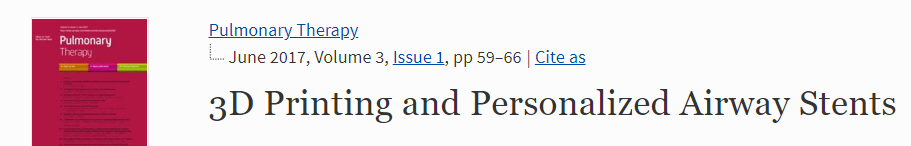 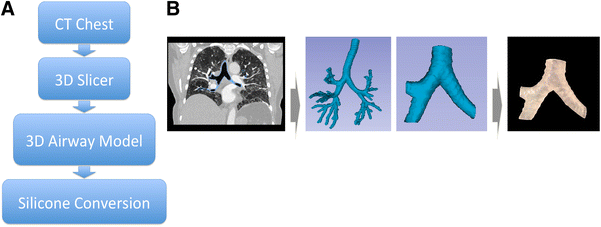 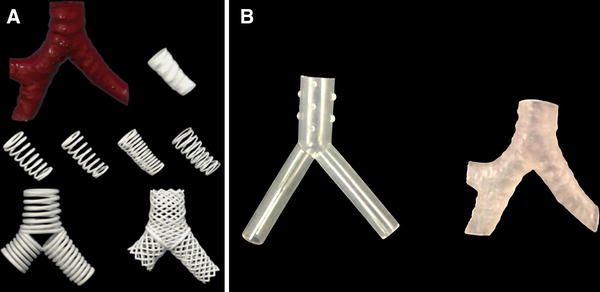 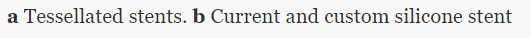 Ne yapabiliriz
Cerrahi - İmplant
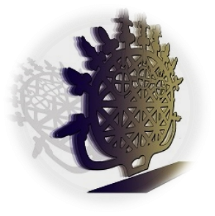 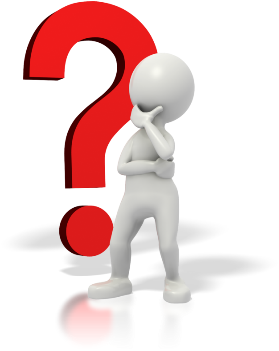 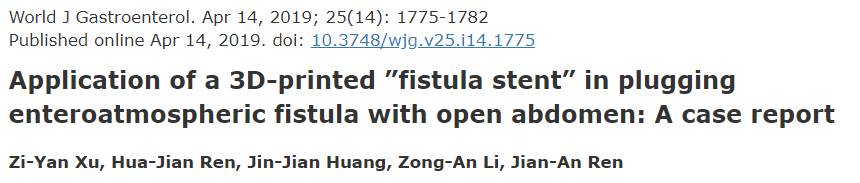 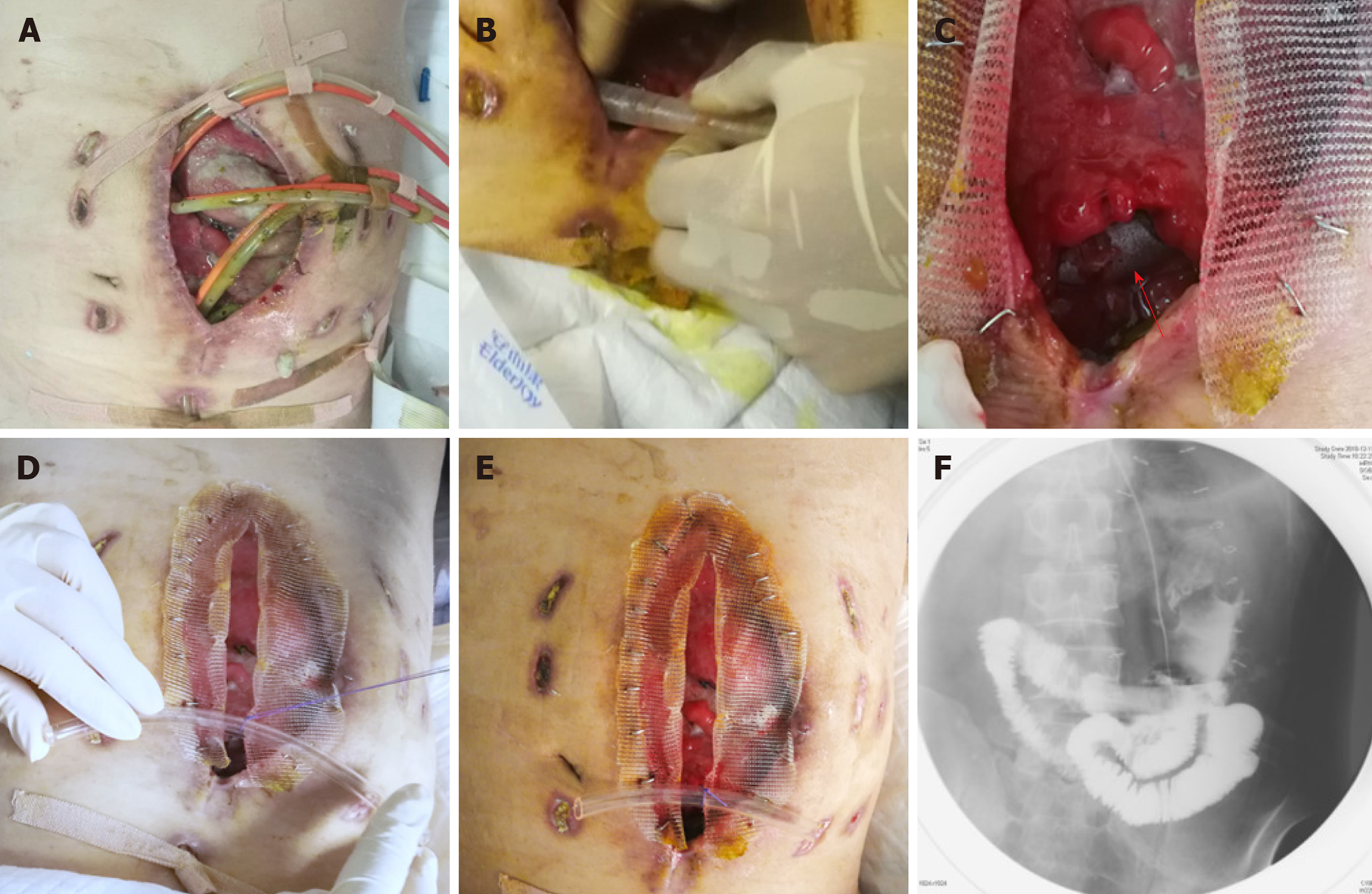 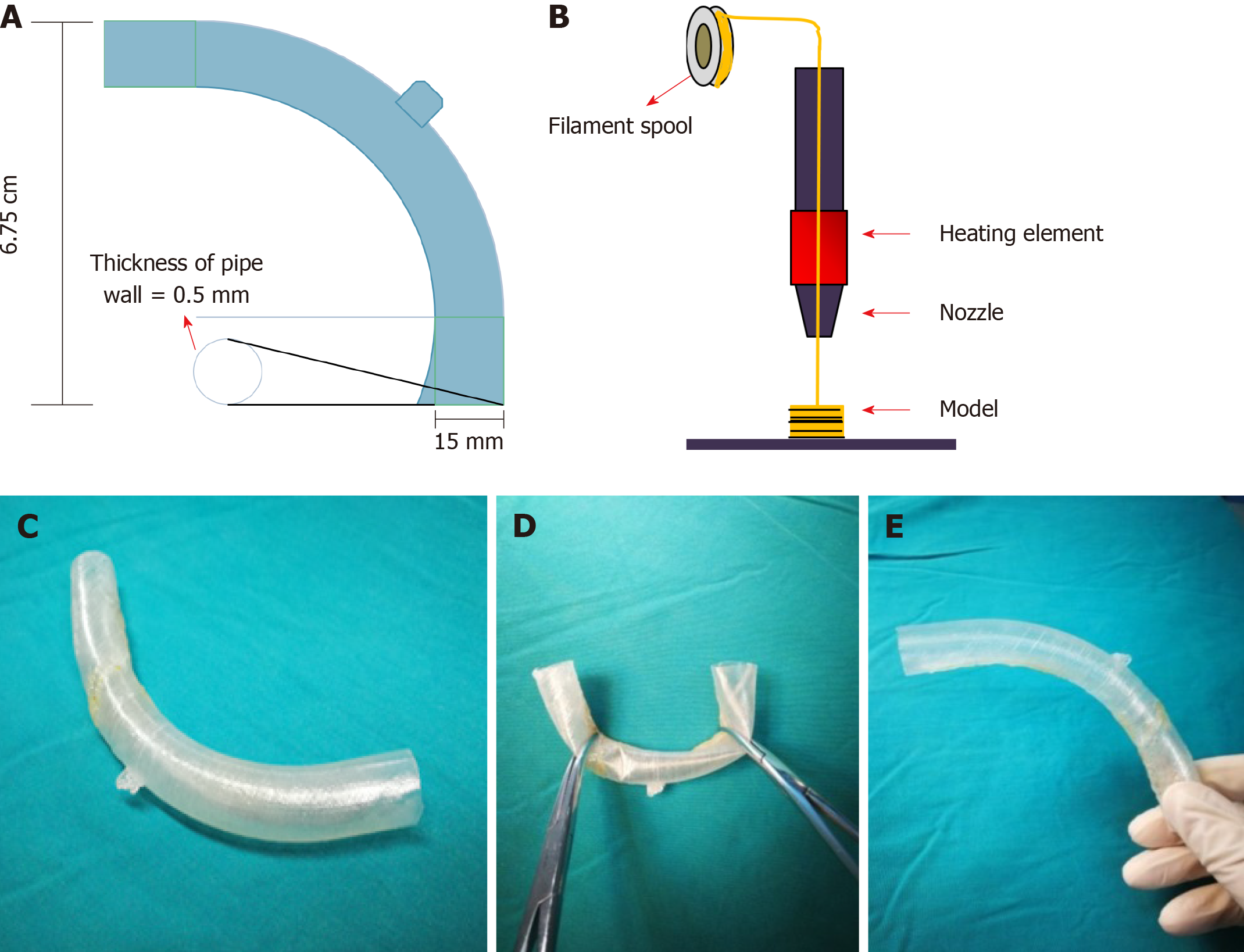 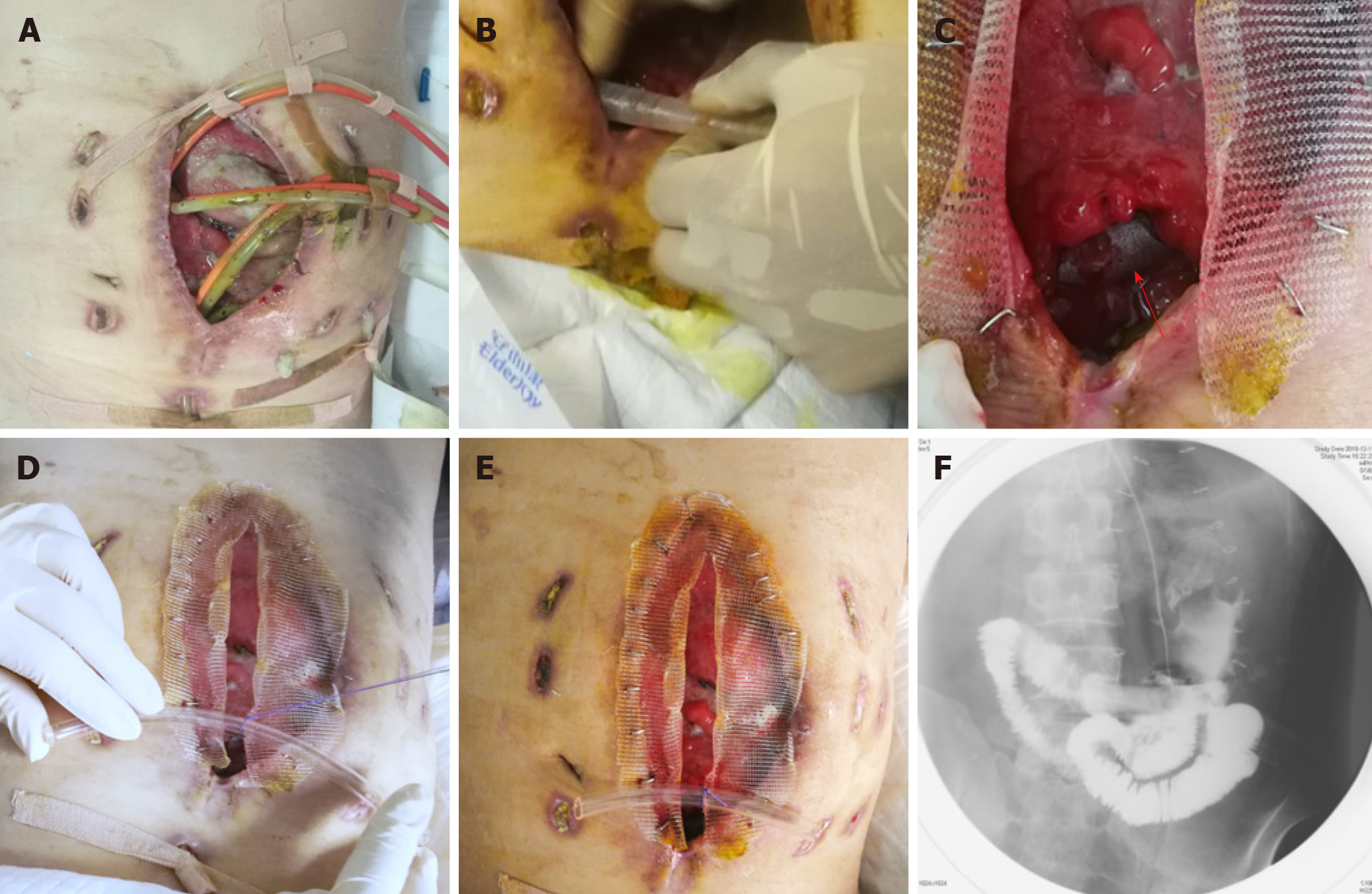 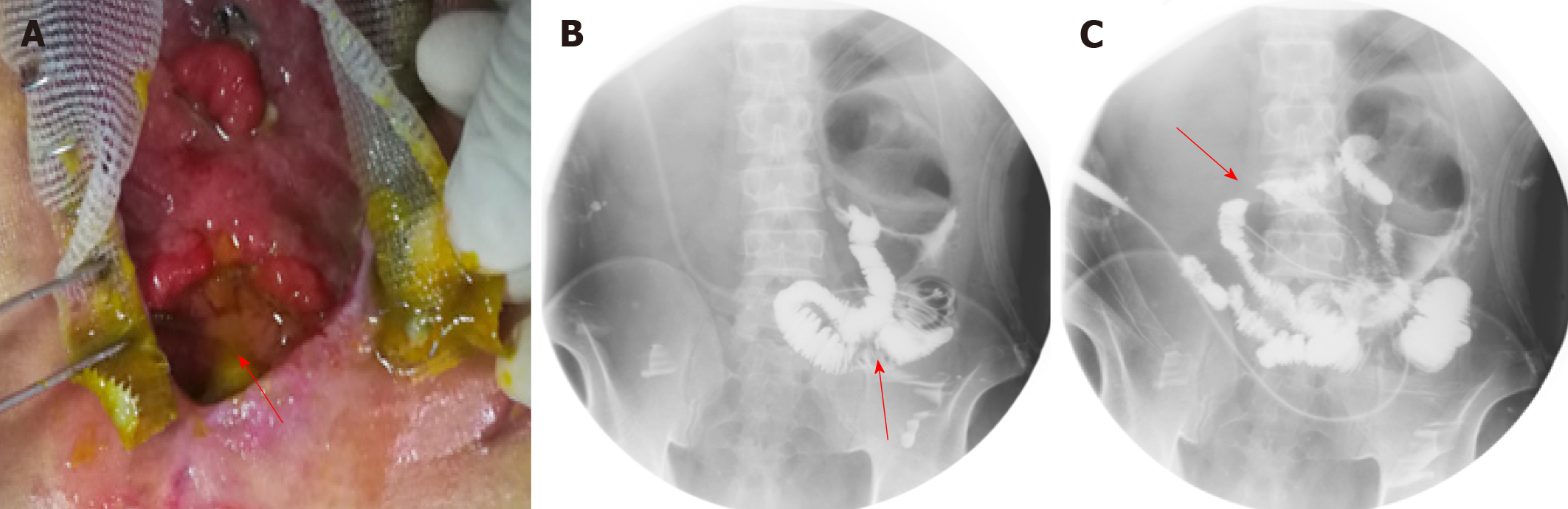 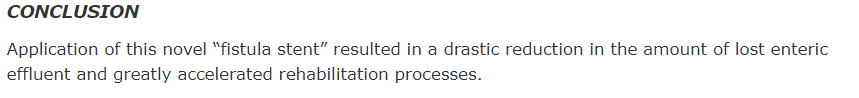 Ne yapabiliriz
Cerrahi - İmplant
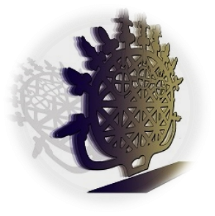 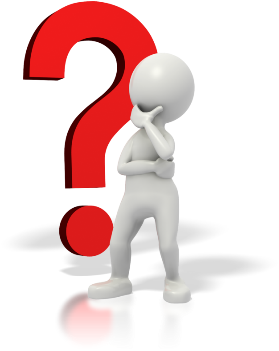 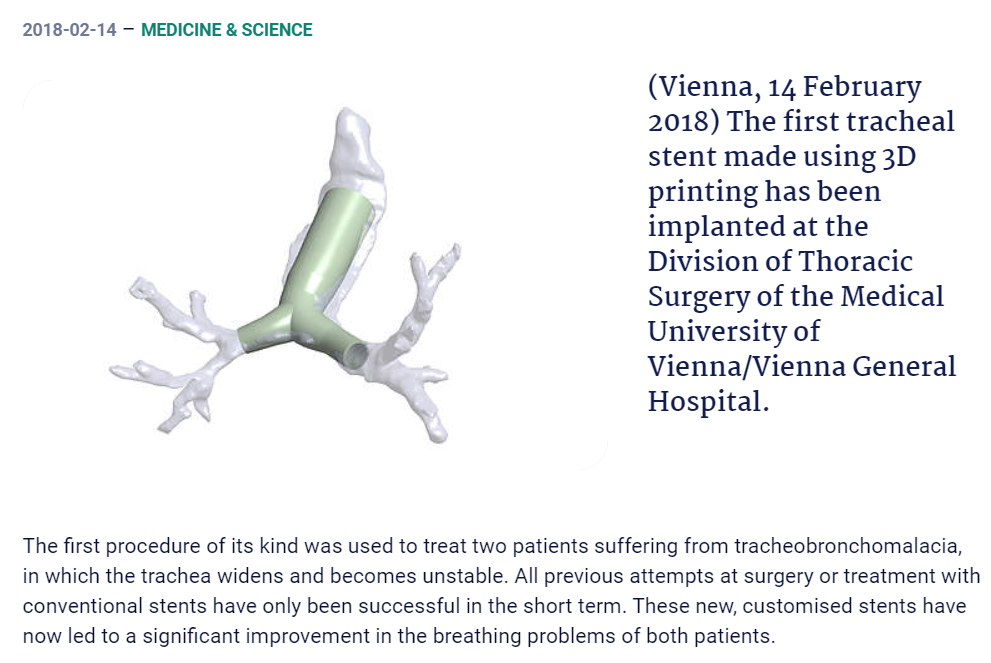 Ne yapabiliriz
Cerrahi - İmplant
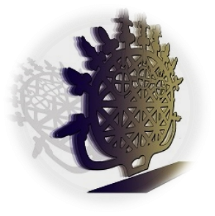 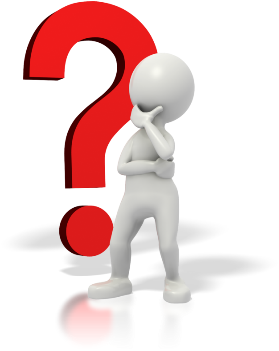 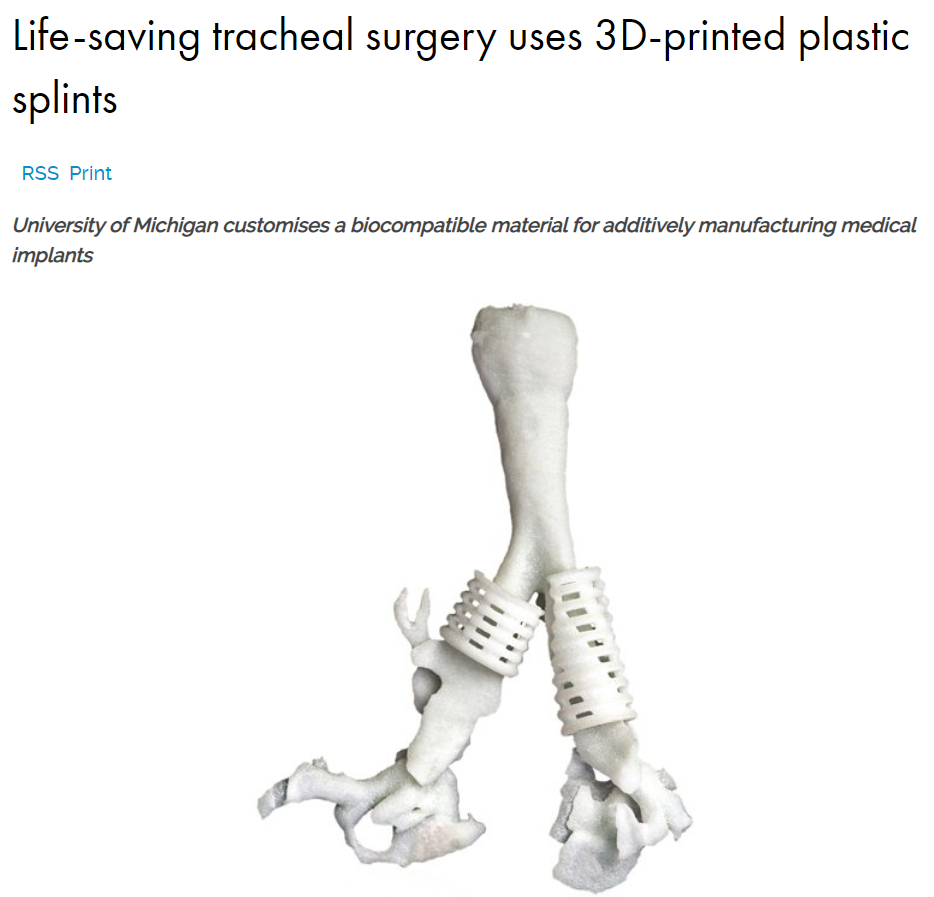 Ne yapabiliriz
Cerrahi - İmplant
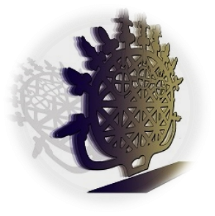 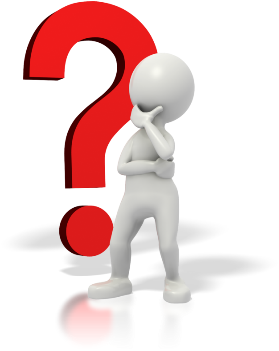 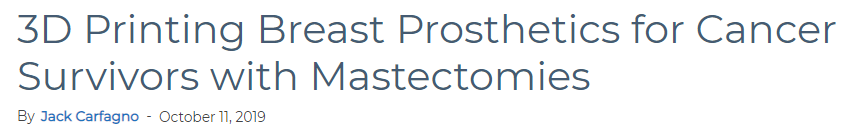 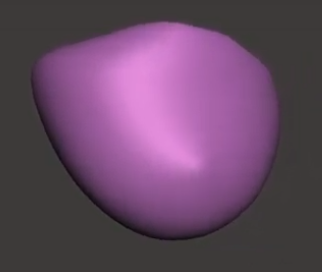 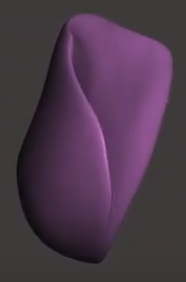 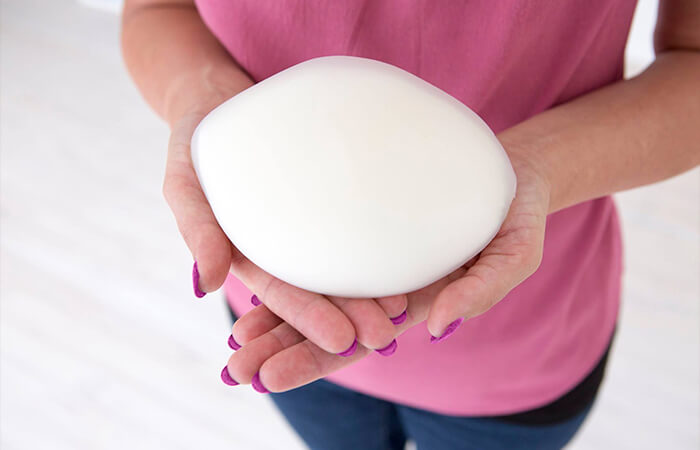 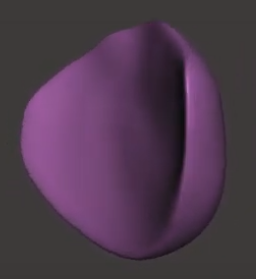 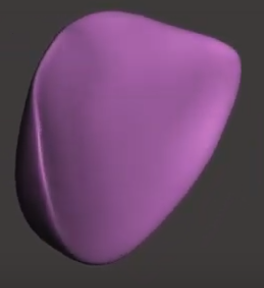